Детски   музички  инструментиДМИ
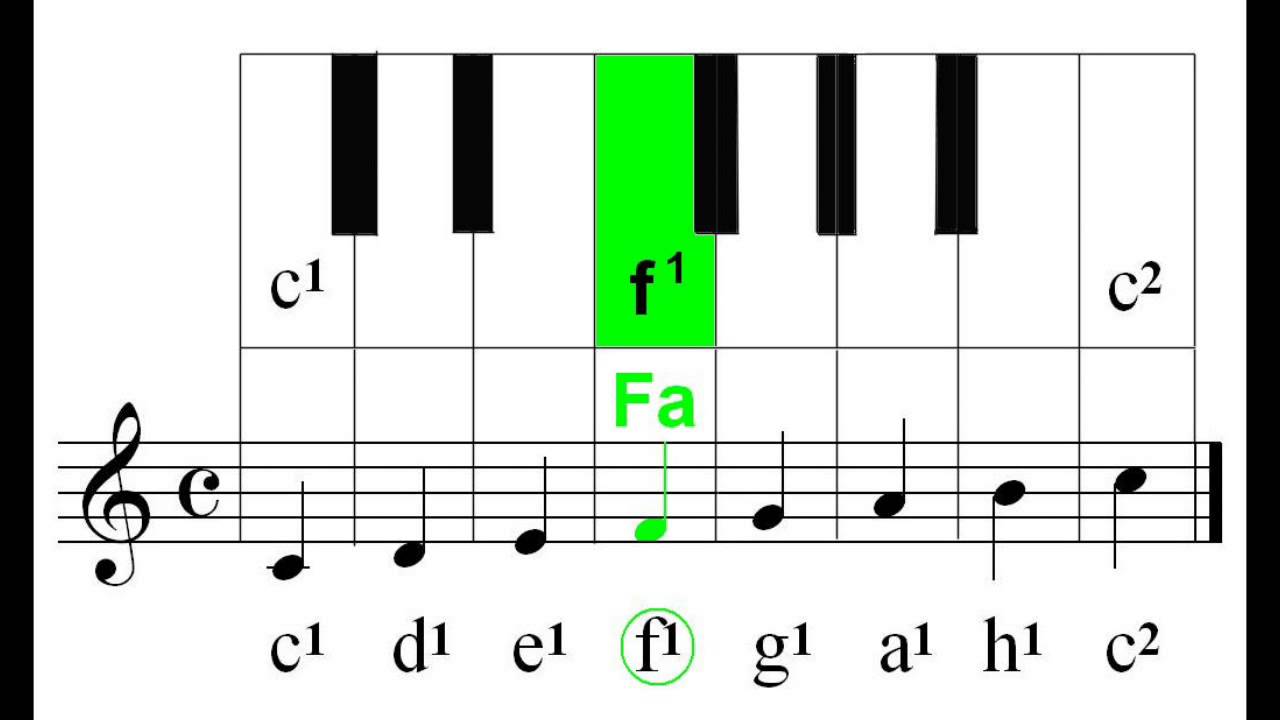 Кастањети
Барабанче
Дајре
Ксилофон
Триангл
Флејта